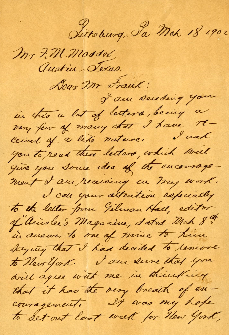 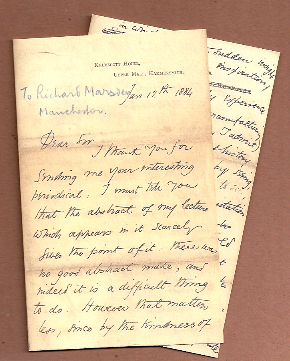 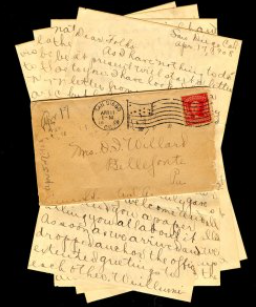 .
The letters
.
What is she doing ?
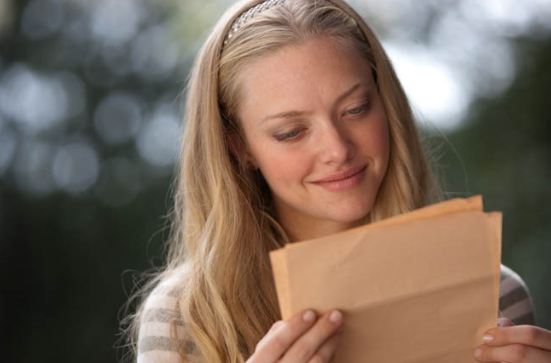 What kinds of    Letters did you get   so far?
.
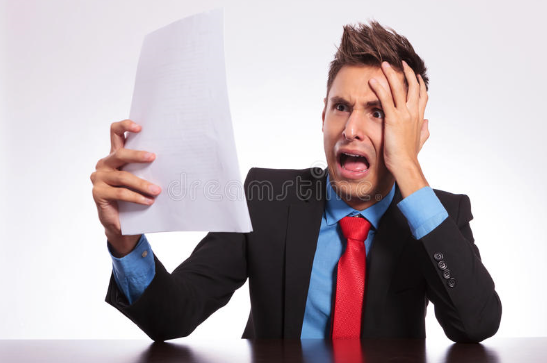 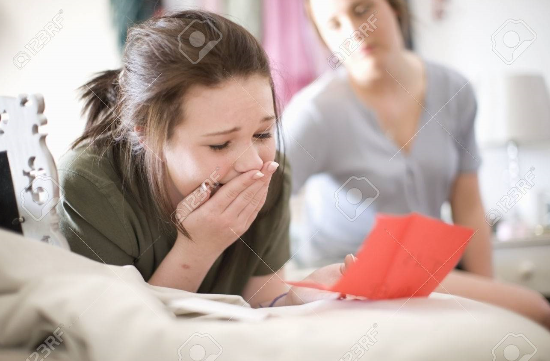 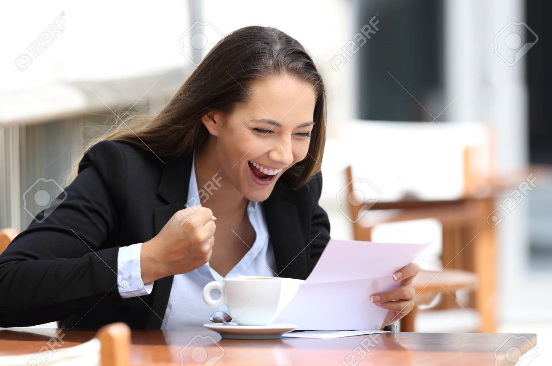 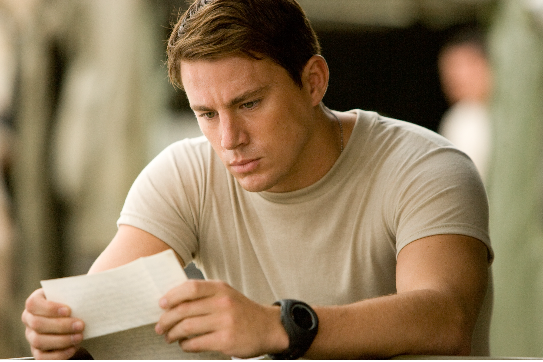 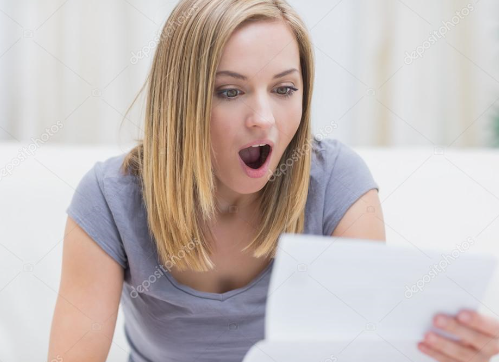 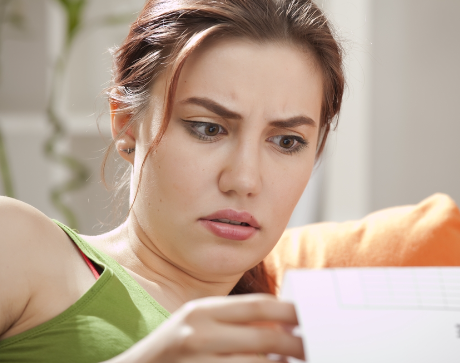 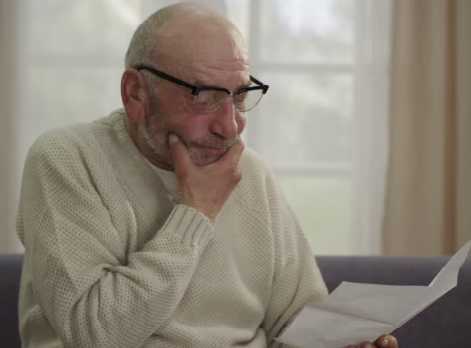 Today’ topic  A friendly letter
.
Friendly, dear, write back, sincerely, date, capital letter, greeting, capitalization, question mark, closing
.
w
 r
 i
 t
 e
 b
 a
 c
 k
Two words vocabulary
e  a                                                                     c           w
             t  b i                                                                                                            k                     r
Write back
A Friendly Letter
Date: Begin with the date at the top. Use a capital letter for the name of the month.
Greeting: Start your greeting with “Dear”. 
     Use a capital D.
Capitalization: Use capital letters to begin a sentence.
Question: Use question marks at the end of questions.
Names: Capitalize the names of people, places, and things.
Closing: End the letter with a closing and your name.
Use a capital letter to begin the closing and put a comma after the closing.
Don’t forget that your name should start with a capital letter, too.
February 22, 2018
Dear Chris,

My name is Lisa.
I live in Seoul, Korea.
Where do you live?
I go to Central Elementary School.
I like to ride my bike. 
Please write me back and tell me about yourself.

Sincerely,
Lisa